Cáncer de próstata
Mauricio Lema Medina MD
Incidencia de cáncer en Colombia – Sexo Masculino
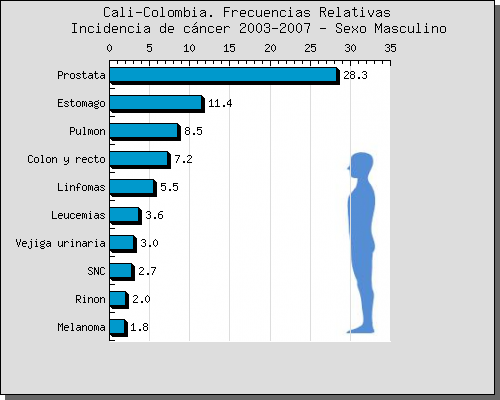 http://rpcc.univalle.edu.co/
Registro Poblacional de Cáncer - Cali
Mortalidad por cáncer en Colombia – Sexo Masculino
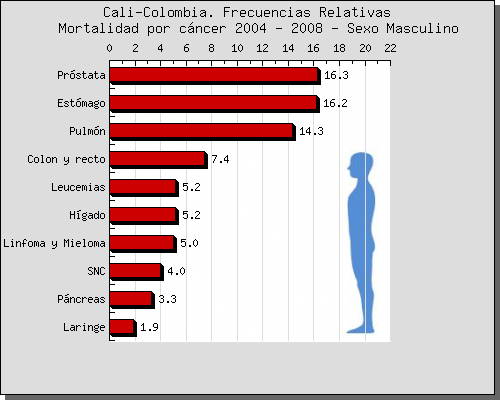 http://rpcc.univalle.edu.co/
Registro Poblacional de Cáncer - Cali
Epidemiología del cáncer
Mortalidad - Mundo, Estados Unidos, Colombia
Mundo
Estados Unidos
Colombia
Pulmón
Estómago
Hígado
Colon y recto
Mama
Esófago
Pulmón
Colon y recto
Mama
Páncreas
Próstata
Leucemia
Estómago
Próstata
Mama
Pulmón
Cérvix
Colon y recto
Page  4
Tamizaje Recomendado
Cáncer próstata ♂

Tacto rectal ≥ 40, cada año
PSA ≥ 50, cada año


American Cancer Society
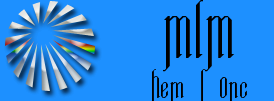 Creado por: Mauricio Lema Medina - LemaTeachFiles© - 2004
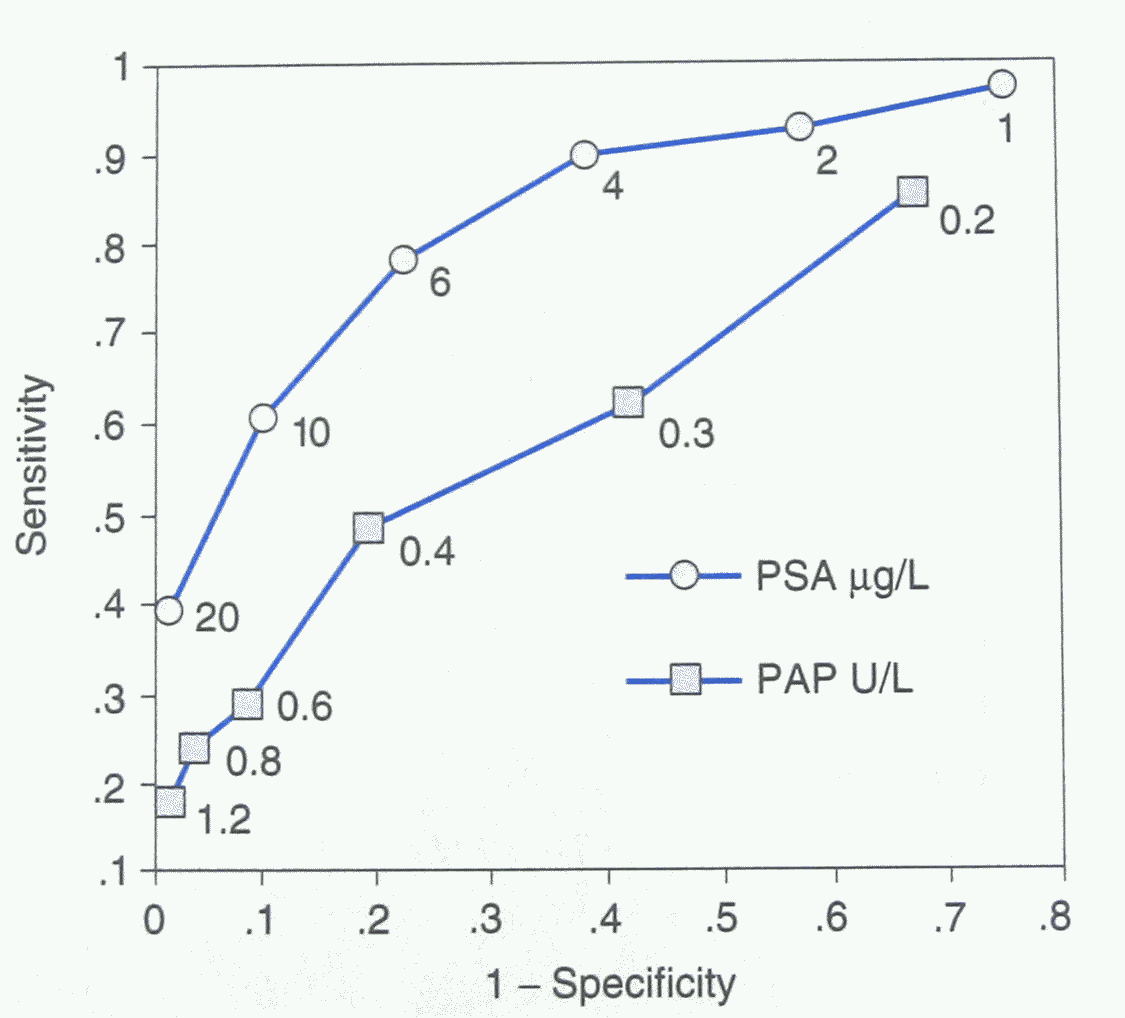 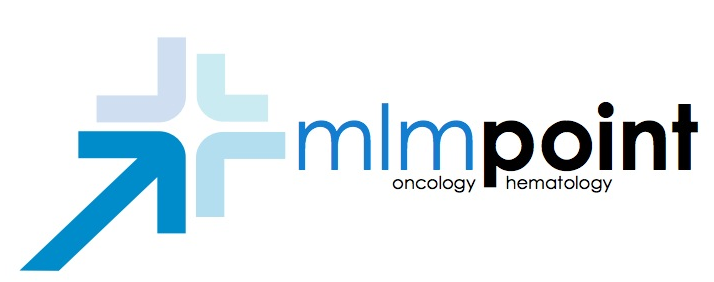 Creado por: Mauricio Lema Medina - LemaTeachFiles© - 2004
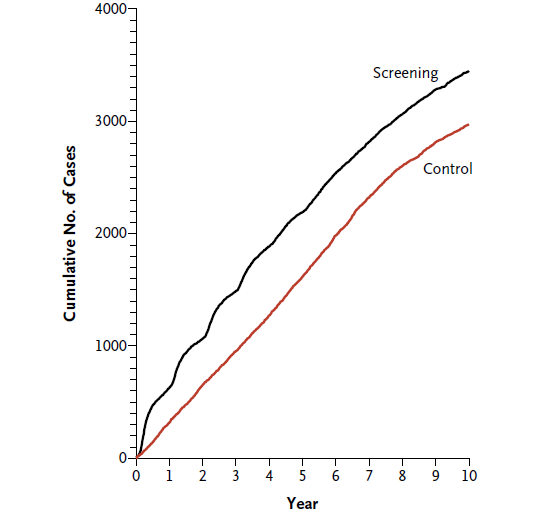 n=76.693
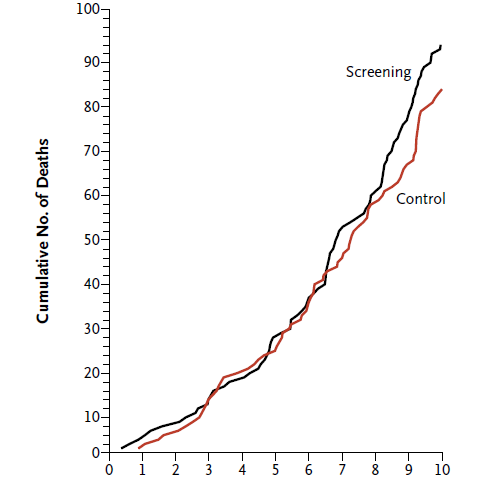 Andriole GL, Crawford ED, Grubb RL, et al ., the PLCO Project Team,  Mortality Results from a Randomized Prostate-Cancer Screening Trial. N Engl J Med 2009 360: 1310-1319
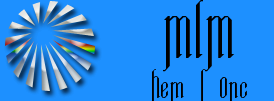 Riesgo acumulado de muerte por cáncer de próstata
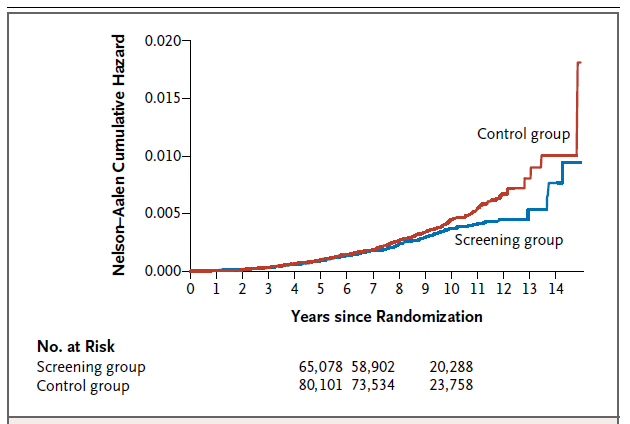 n=162.203
Casos: 216 vs 326 – RR: 0.8 CI 0.65-0.9 p=0,04
Schroder FH, Hugosson J, Roobol MJ, et al. the ERSPC Investigators, Screening and Prostate-Cancer Mortality in a Randomized European Study N Engl J Med 2009 360: 1320-1328
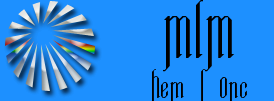 PLCO – 13 years follow-up
PSA screening
55-74 yo Males
n=38.340
PSA every year x6, DRE every year x4
R
No PSA screening
n=76.685
n=38.345
Opportunistic screening in about 40%
PrCa: Prostate cancer
After 13 years of follow-up, there was no evidence of a mortality benefit for organized annual screening in the PLCO trial compared with opportunistic screening, which forms part of usual care, and there was no apparent interaction with age, baseline comorbidity, or pretrial PSA testing.
Andriole GL, et al. J Natl. Cancer Inst, 104: 125-132, 2012
ERSPC – 11 years follow-up
PSA screening
50-74 yo Males
On average 1 every 4 years
n=71.891
R
No PSA screening
n=182.000
n=89.162
PrCa: Prostate cancer
NNS: 673 and 33 PrCa detected to save one life
Schroeder FH, et al. N Engl J Med, 366: 981-990, 2012
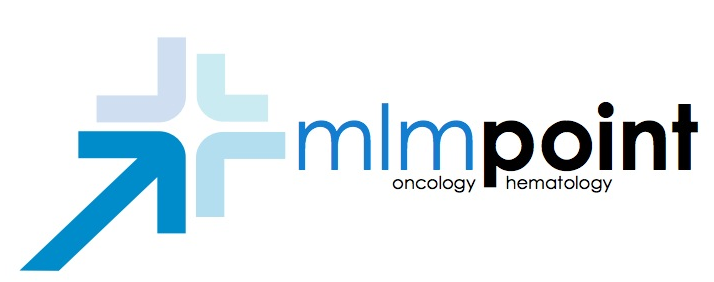 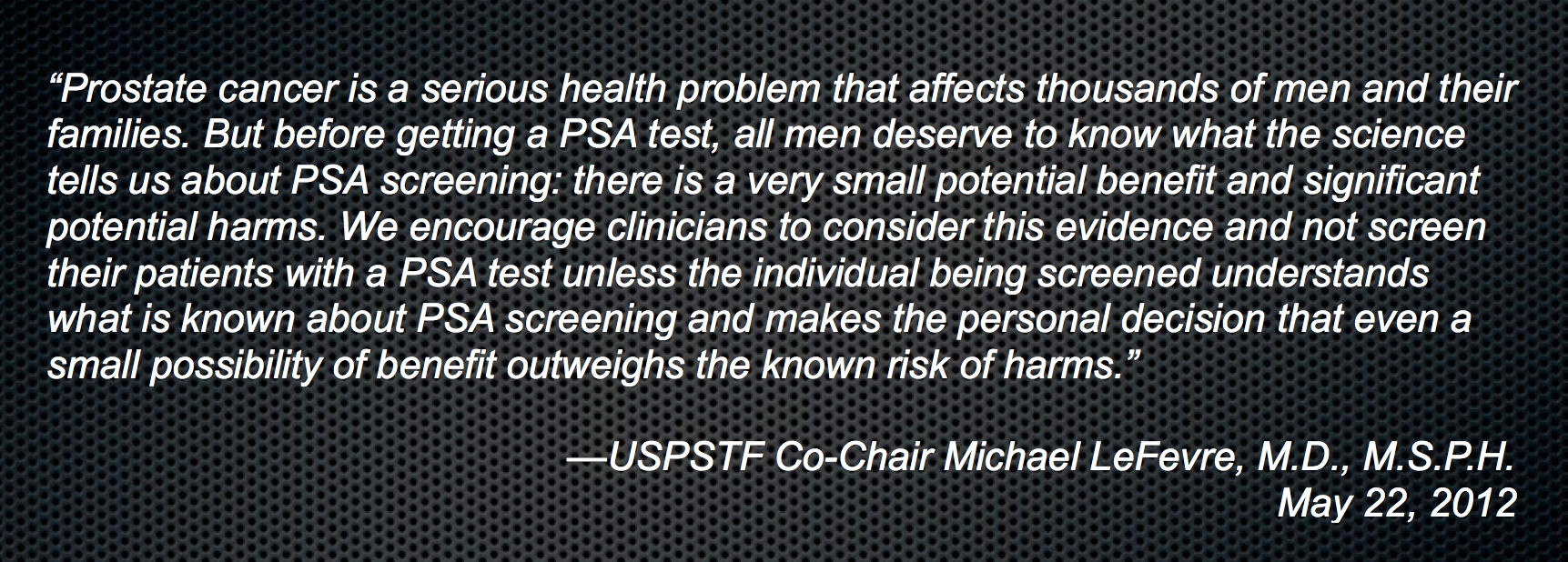 Page  11
Beneficios/Perjuicios del tamizaje en Cáncer de Próstata
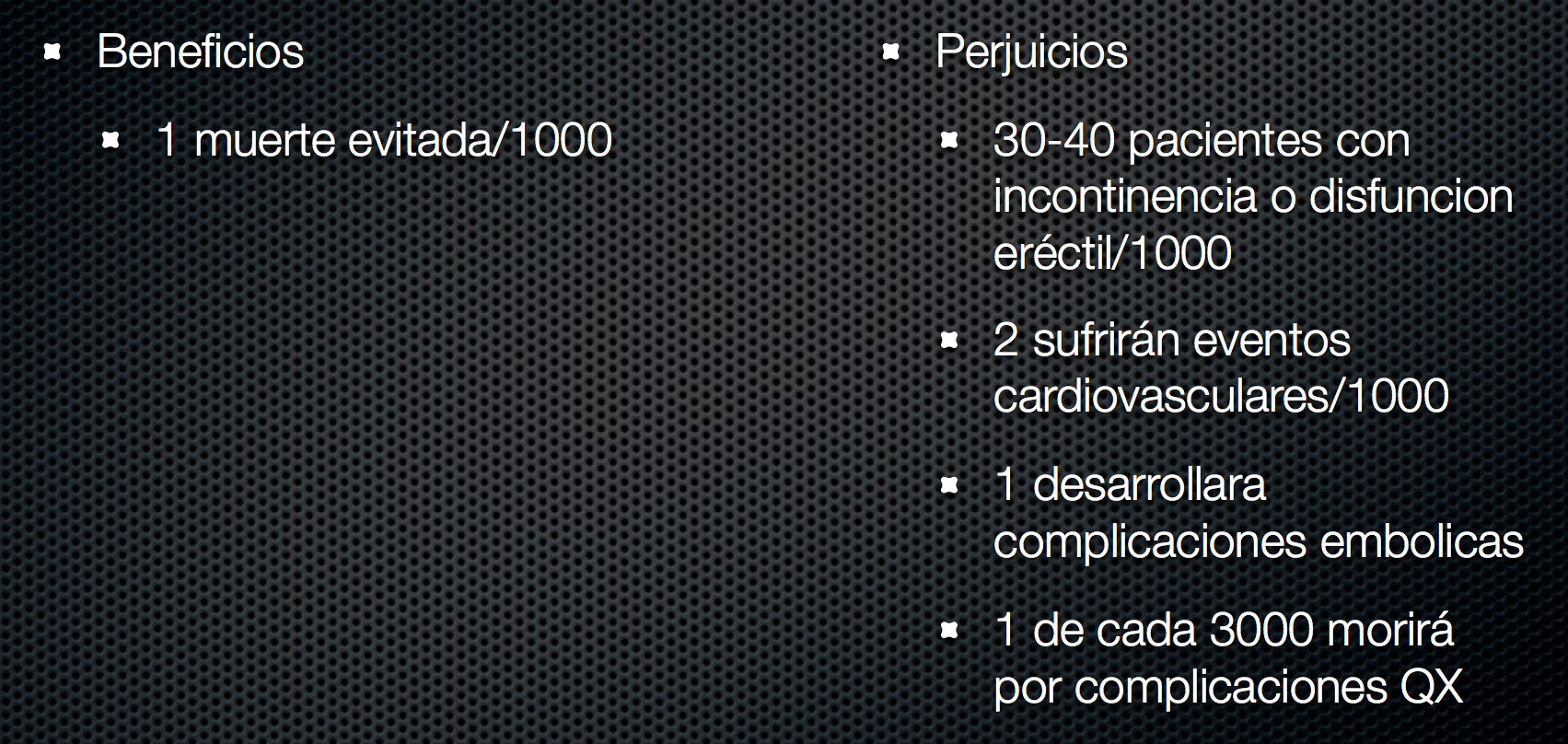 Cortesía: Diego Morán Ortiz
A favor de iniciar tamizaje en varón a los 55 años:
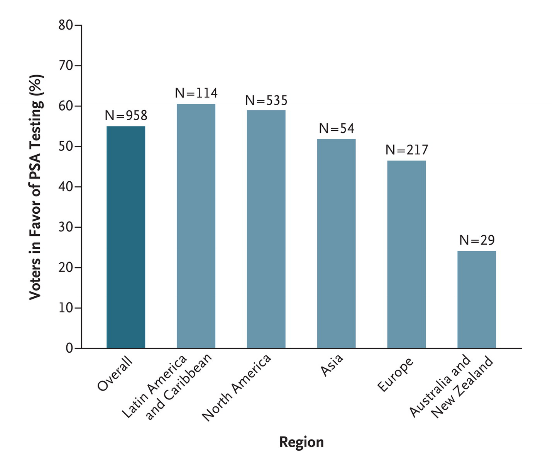 Colbert J, N Engl J Med, 2012
Finasteride in the prevention of prostate cancer
Prostate cancer: 18%
Gleason 7+: 6.4%
Greater sexual dysfunction
Finasteride 5 mg QD x7 years
Men, 55+
PSA 3, o less
Placebo QD x 7 years
Prostate cancer: 24%
Gleason 7+: 5.1%
Greater urinary symptoms
n=18.882
Finasteride decreases the risk of prostate cáncer by about 1/4, with a slight increase in High-Grade Prostate Cancers, and no impact on OS or Prostate Cancer-specific survival
Thompson IM, et al. N Engl J Med 2003
Thompson IA, et al. N Engl J Med 2013
Si va a practicar tamizaje con PSA, considere también quimioprevención con inhibidor de 5-alfa-reductasa (finasterida o Dutasteride)
Thompson IA, et al. N Engl J Med 2013
Cáncer de próstata
En las fases iniciales no hay síntomas en la mayoría de los pacientes
Con el tamizaje con PSA y tacto rectal se puede detectar cáncer de próstata temprano
Los síntomas más comunes incluyen:
Dificultad para orinar
Disminución de la fuerza del chorro urinario
Hematuria
Hemospermia
Edema de miembros inferiores
Dolor en región pélvica
Dolores óseos
Test de elección:
PSA / Ecografía transrectal de próstata
Adicionada por MLM en 2013. Tomado de la Mayo Clinic
Enfoque diagnóstico – Cáncer de Próstata
Repetir 1-3 años
PSA de 2, o menos
Enfoque diagnóstico – cáncer de próstata
DRE: Normal
PSA: Normal
No
Velocidad PSA 0.75+/año
PSA de 2+
Síntomas urinarios o PSA anormal
TRUB
Repetir en 6 meses
Evaluación rectal digital (DRE) / PSA (si falta)
DRE: Anormal o
PSA: Anormal
No
PSA 10, o menos + PSA libre 15% o menos
Si
TRUB
PSA 10+
TRUB: Biopsia transrectal eco-dirigida
PSA: Antígeno específico de próstata
Patología de cáncer de próstata
Gleason 6
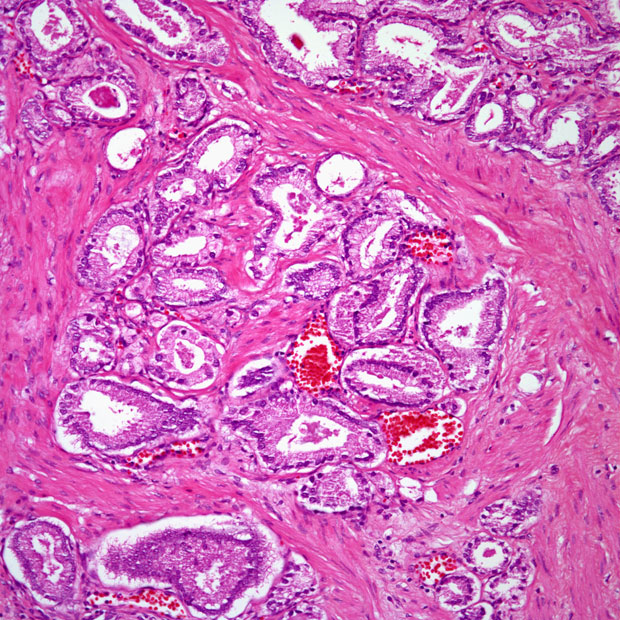 www.cancernetwork.com - Cesar A Moran, 07.02.2014
Gleason 7
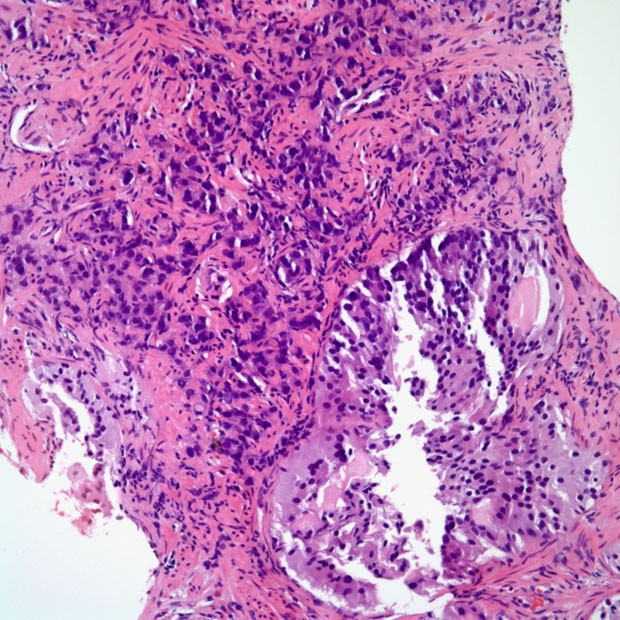 www.cancernetwork.com - Cesar A Moran, 07.02.2014
Gleason 8
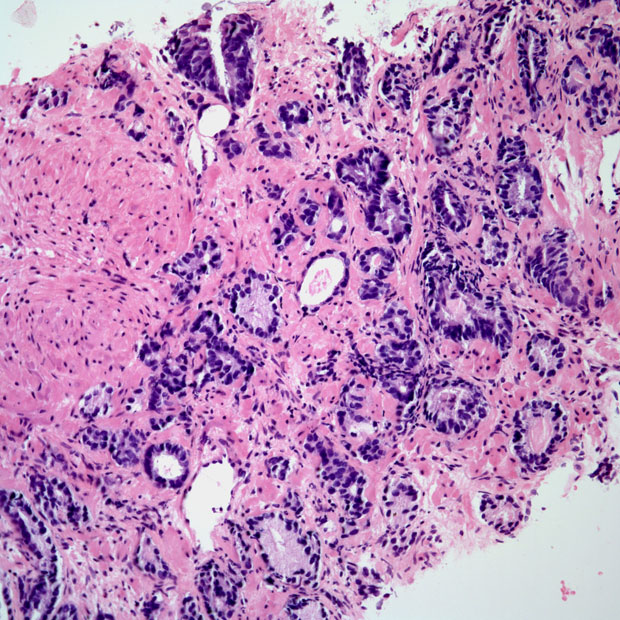 www.cancernetwork.com - Cesar A Moran, 07.02.2014
Gleason 9
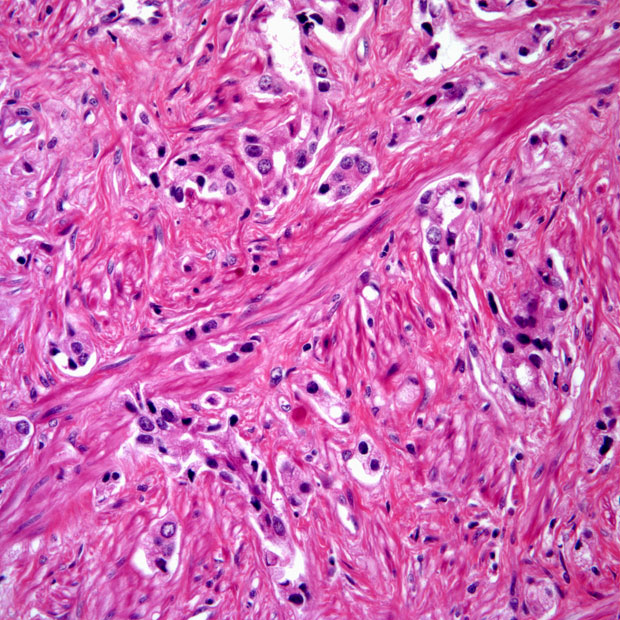 www.cancernetwork.com - Cesar A Moran, 07.02.2014
Biología del cáncer de próstata
Fusión TMPRSS2-ERG
En hasta 80% de los cánceres de próstata
ERG es un factor de transcripción
Proliferación
Fenotipo resistente a la castración
TMPRSS2 es un gen que responde al AR
Es una serina proteasa
Es una diana molecular potencial
El silenciamiento ERG con RNAi disminuye proliferación
Maniobras de estadificación
Consideraciones
Tumores MUY tempranos pueden no necesitar estudios adicionales para metástasis a distancia
T1c/T2a; PSA de 10, o menos; Gleason 6, o menos.
RM de próstata con antena rectal – para planeación terapia
Tumores MUY avanzados pueden ser investigados con:
Gammagrafía ósea / TAC de tórax, abdomen y pelvis
Tumores POTENCIALMENTE avanzados pueden beneficiarse de:
RM corporal total
El PET-CT es ineficaz en cáncer de próstata
Tumores candidatos a terapia local (Prostatectomía / Braquiterapia) o candidatos a Radioterapia
RM Multiparamétrica de próstata con antena rectal
Práctica usual
Gammagrafía ósea
TAC de tórax contrastado
RM de pelvis / Próstata con antena rectal
PSA
Carcinoma de Próstata
TNM
T1 -  Tumor primario no aparente clínicamente ni visible por imágenes. 
	T1a - Hallazgo incidental que compromete <= 5% del tejido resecado. 
	T1b - Hallazgo incidental que compromete > 5% del tejido resecado. 
	T1c - Diagnóstico obtenido por biopsia ciega inducida por un PSA elevado. 
T2 -  Tumor confinado a la próstata. 
	T2a - Compromete sólo un lóbulo de la próstata. 
	T2b - Compremete ambos lóbulos de la próstata. 
T3 - Tumor que se extiende más allá de la cápsula prostática. 
	T3a - Extensión extracapsular. 
	T3b - Invade la vesícula seminal. 
T4 - Fijado a otras estructuras distinto a las vesículas seminales. 
N1 - Ganglios linfáticos comprometidos. 
M1 - Metástasis a distancia. 
	M1a - Ganglios linfáticos no regionales. 
	M1b – Huesos. 
	M1c - Otros sitios.
Carcinoma de Próstata
Clasificación por etapas

Estadío I:  T1a de bajo grado N0 M0; 
Estadío II:  T1a de alto grado-T2 N0 M0; 
Estadío III:  T3 N0 M0; 
Estadío IV:  T4 N0 M0, Cualquier T N1 M0, Cualquier T Cualquier N M1.
Carcinoma de Próstata
Pronóstico (Sobrevida a 5 años) –
Estadío I: 87%, 
Estadío II: 79%, 
Estadío III: 62%, 
Estadío IV: 29%

Intención del tratamiento 
Estadíos I-III: Curativo, 
Estadío IV: Paliativo.
Carcinoma de Próstata
Diagnóstico 
	Biopsia ecodirigida transrectal de próstata

Patología 
	Adenocarcinoma (95%). 
	La diferenciación glandular se clasifica de 1-5 según el grado de diferenciación del componente principal y secundario (Gleason), va de 2 a 10,
	Gleason menor de 7: Riesgo bajo – bien diferenciado, 
	Gleason de 7: riesgo intermedio. 
	Gleason >7: Alto riesgo - pobremente diferenciado

Patrones de diseminación 
	Extensión local – uretra prostática, etc. 
	Metástasis óseas: 
	osteoblásticas – detectables con eficiencia con gammagrafía ósea, fosfatasas ácidas prostáticas, 
	Metástasis pulmonares.
Carcinoma de Próstata
Valoración pronóstica
Combinación de variables: 
	Estadificación, 
	PSA, 
	Puntaje de Gleason al inicio de tratamiento.

Puntaje pronóstico (3 puntos)
	Pacientes con Puntaje de Gleason <7, 
	PSA < 10, 
	Estadío T1c/T2a
	
	3 de 3: > 85% de control a largo plazo con radioterapia. 
	2 de 3: 65% de control a largo plazo con radioterapia
	0-1 de 3: 35% de control a largo plazo con radioterapia

Una cuantificación más precisa se puede obtener en: www.nomograms.org
Carcinoma de Próstata
Enfermedad localizada
	Prostatectomía radical, 
	Radioterapia (externa, braquiterapia) u 
	Watchful waiting
	Active surveillance

	
	En en el estudio escandinavo se documentó una mejor calidad de vida en pacientes que fueron tratados con prostatectomía radical en comparación con observación atenta 
	Holmberg L, Bill-Axelson A, Helgesen F, et al: N Engl J Med 2002 347: 781-789.
Carcinoma de Próstata
La radioterapia externa debe ser practicada con la mejor tecnología disponible

3D CRT (Planeación tomográfica en 3 dimensiones) pues ello disminuye la toxicidad rectal
 
	Nguyen LN, et alUrology 1998; 51: 991–997. 
	Michalski JM, et al. Radiat Oncol Biol Phys 2004; 58: 735–742

INTENSIDAD MODULADA (IMRT) 
	Disminuye los riesgos de toxicidad rectal al compararlos con 3D CRT: Menos de 4.5% con proctitis actínica grado II en series grandes con dosis por encima de 80 cGy que es > 20% de las dosis usuales con otras tecnologías
	Zelefsky MJ, Fuks Z, Hunt M, et al. Int J Radiat Oncol Biol Phys 2002; 53: 1111–1116. 
	
	Disminuye el riesgo de disfunción eréctil al disminuir la dosis total a la parte proximal de bulbo peneano.  

Los pacientes con riesgo de compromiso de ganglios linfáticos > 15% se benefician de radioterapia pélvica profiláctica junto con terapia hormonal neoadyuvante. 
	El riesgo de compromiso de ganglios linfáticos pélvicos se puede estimar con la ecuación: 0.66 x (Valor del PSA) + (Puntaje de Gleason – 6) 
	Bucci, M. Et al.  CA Cancer J Clin 2005 55: 117-134.
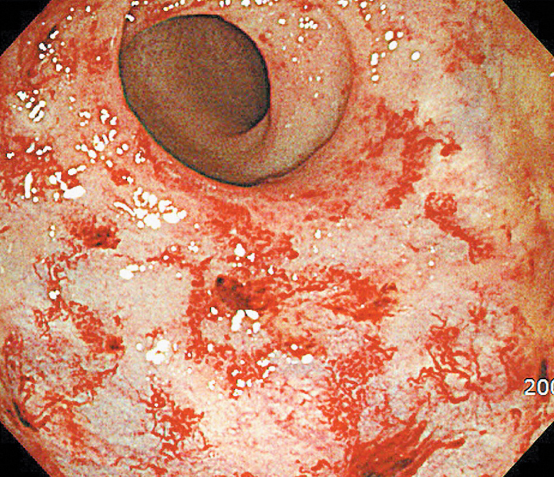 Proctitis Actínica
Carcinoma de Próstata
Tratamiento de enfermedad localmente avanzada (Estadío III) 

La probabilidad de control con cirugía es baja en este grupo de pacientes. 

Se recomienda la combinación de bloqueo androgénico (Análogo de LH-RH + bicalutamida 150 mg QD) seguida por radioterapia. 

Se continúa con Análogo de LH-RH por un tiempo según el perfil de riesgo.
Position statement: Non metastastic prostate cancer
RP or RT or Active Surveillance (AS) or Watchful Waiting (WW), or Brachytherapy (BT)*
Localized Low-Risk
T1c-T2a
PSA 10, or less
Gleason 6, o less
AS: Prostate US/PSA q3 Mo; Biopsy if indicated. Treatment if progression.
WW: PSA q6 Mo, treatment if indicated
65 yo, or less: RT, RP or AS
Adverse features: active treatment (RT, RP or BT)
Adverse features
PSA velocity 2+/year
50%+ positive findings in biopsy
Perineural invasion
Watchful waiting and Active Surveillance are NOT without side-effects. Recommendations need to be INDIVIDUALIZED
*BT if feasible
Low risk
Small tumors
Adequate anatomy
Mauricio Lema - 2014
Position statement: Non metastastic prostate cancer
Locally-Advanced (T3/T4)
Radiation (RT) + LH-RH/Antiandrogen x6-24 Mo+  Mo
Antiandrogen for at least 1 Mo
Localized High-Risk
RT + LH-RH/Antiandrogen x6-24 Mo or Radical prostatectomy (RP)
Antiandrogen for at least 1 Mo
T2c
PSA 20+
Gleason 8+
RT + LH-RH/Antiandrogen x4 Mo or RP
Localized Intermediate-Risk
T2b
PSA 10-20
Gleason 7
Antiandrogen for at least 1 Mo
RP or RT or Active Surveillance (AS) or Watchful Waiting (WW), or Brachytherapy
Localized Low-Risk
T1c-T2a
PSA 10, or less
Gleason 6, o less
AS: Prostate US/PSA q3 Mo; Biopsy if indicated. Treatment if progression.
WW: PSA q6 Mo, treatment if indicated
“Would NOT use hormonal therapy in patients with known coronary artery disease, unless benefit clearly outweigh risk”
Mauricio Lema - 2014
Carcinoma de Próstata
Tratamiento de enfermedad metastásica (Estadío IV) 
	La intención del tratamiento es paliativo. Se recomienda iniciar terapia hormonal. 

	EL bloqueo androgénico (ie, análogos de LHRH) / orquidectomía son estándar.

	En metástasis de alto riesgo (5 sitios metastásicos óseos, o más; enfermedad metastásica visceral) se recomienda iniciar con terapia quimiohormonal (ie, bloqueo androgénico + docetaxel).

	El tratamiento de la enfermedad ósea es esencial (en presencia de enfermedades metastásica) con bisfosfonatos o denosumab

	La secuencia de tratamiento debe ser individualizada
Terapia sistémica en cáncer de próstata
Algunas consideraciones
Agentes hormonales
Hipotálamo
LHRH
CRH
Hipófisis
FSH/LH
ACTH
Testículo
Adrenal
Androstenediona
DHE
DHE-S
Testosterona
Próstata
DHT
AR
Hipotálamo
LHRH agonista (Leuprolide/Goserelina)
LHRH antagonista (Degarelix)
Estrógenos (DES)
Antiandrógeno esteroideo (Ciproterona)
CRH
Hipófisis
Glucocorticoides
FSH/LH
ACTH
Abiraterona (ABI)
Ketoconazol
Orquiectomía
Abiraterona (ABI)
Ketoconazol
Testículo
Adrenal
Androstenediona
DHE
DHE-S
Testosterona
Próstata
DHT
Dutasterida (Inhibidores
5α Reductasa)
Bicalutamida/Ciproterona (antiandrógenos)
AR
Enzalutamida (ARI)
Hipotálamo
LHRH agonista (Leuprolide/Goserelina)
LHRH antagonista (Degarelix)
Estrógenos (DES)
Antiandrógeno esteroideo (Ciproterona)
CRH
Hipófisis
Glucocorticoides
FSH/LH
ACTH
Abiraterona (ABI)
Ketoconazol
Orquiectomía
Abiraterona (ABI)
Ketoconazol
Testículo
Adrenal
Androstenediona
DHE
DHE-S
Testosterona
Próstata
DHT
Dutasterida (Inhibidores
5α Reductasa)
Bicalutamida/Ciproterona (antiandrógenos)
AR
Enzalutamida (ARI)
GnRH agonist vs orchidectomy
Patients prefer injections to surgery 
 Testosterone suppression is reversible
GnRH agonist efficacy is similar to orchidectomy
100
78%
(n=115)
80
60
Patients’ preference
22%
40
(n=32)
20
0
Goserelin
Orchidectomy
Cassileth BR, et al. Qual Life Res 1992; 1: 323–330Kaku H, et al. The Prostate 2006; 66: 439–444
[Speaker Notes: Unlike surgical castration, medical castration with GnRH agonists, while achieving similar efficacy,  is reversible in patients with prostate cancer1 and this is likely to influence patients’ perception of treatment.
In a study in 147 men with Stage D prostate cancer, when given the opportunity to choose their between surgical and medical castration (orchiectomy versus injected goserelin), most (78%, n=115) selected treatment with goserelin while only 22% (n=32) chose orchidectomy.2 
Quality of life improved at both the 3- and 6- month follow-up in the goserelin group (p = 0.0001), but did not change from baseline at 6 months in the orchidectomy group (p = 0.54). These findings were paralleled by improvement from baseline in psychosocial status at 6 month follow-up (p = 0.01 in the goserelin acetate group versus p = 0.60 in the orchidectomy group). 2 

1.Cassileth BR, et al. Qual Life Res 1992;1:323–302. Kaku H, et al. The Prostate 2006;66:439–44]
Pulsado
Hipófisis
Próstata
Testículo
FSH/LH 
Testosterona
LHRH análogo
Continuo
Hipófisis
Próstata
Testículo
FSH/LH 
Testosterona
LHRH análogo
LHRH-R Downregulation
Hipófisis
Próstata
Testículo
FSH/LH 
Testosterona
LHRH antagonista
LHRH agonist Vs lhrh antagonist
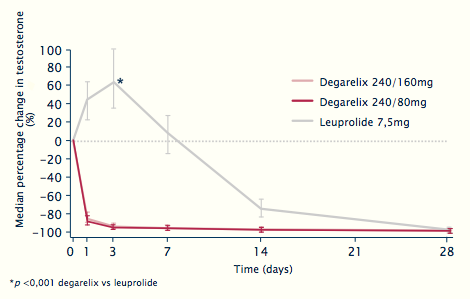 Boccon-Gibod L et al. Presentazione poster. 23esimo Congresso EAU, Milano, Italia, 2008
[Speaker Notes: La soppressione del testosterone a livelli ≤0,5 ng/ml si è manifestata più rapidamente nei pazienti trattati con degarelix rispetto a quelli trattati con leuprolide. Al giorno 3, i 2 gruppi del degarelix evidenziavano una riduzione del 96% nei livelli di testosterone. Al contrario, il gruppo del leuprolide evidenziava un incremento medio del 65% nei livelli di testosterone al giorno 3. 
L’aumento transitorio iniziale del testosterone (definito come un incremento ≥15% rispetto al basale per 48 ore in qualsiasi momento nelle prime 2 settimane di trattamento) è stato osservato nell’80% dei pazienti nel gruppo del leuprolide. 
Nessuno dei pazienti nei gruppi del degarelix ha riportato un aumento transitorio iniziale del testosterone.1

1. Boccon-Gibod L et al. Presentazione poster. 23esimo Congresso EAU, Milano, Italia, 2008]
LHRH agonistas
Pueden causar aumento (transitorio) de la Testosterona
Exacerbación del tumor (tumor flare)

Considerar el uso de antiandrógenos (1 semana) ANTES de LHRH agonistas
Abiraterone: Mechanism of Action
Pregnenolone
Deoxycorticosterone
Corticosterone
Aldosterone
CYP17:17α-hydroxylase
x 2
17OH-Pregnenolone
11-deoxycortisol
Cortisol
CYP17:C17,20-lyase
Testosterone
< 1 ng/dL
DHEA
Androstenedione
x 3
< 2 ng/dL
Estradiol
< 80 ng/dL
Attard G, et al. J Clin Oncol. 2008;26:4563-4571.
[Speaker Notes: DHEA, dehydroepiandrosterone.]
Efectos secundarios de la hormonoterapia
Pérdida de la libido y del interés sexual, disfunción eréctil, impotencia
Fatiga
Calores (vasomotores)
Declinar en la capacidad intelectual, depresión
Disminución de la fuerza muscular
Incremento en la aposición abdominal grasa
Menor actividad física y vitalidad
Osteoporosis
Enfermedad cardiovascular
Ginecomastia inducida por antiandrógenos
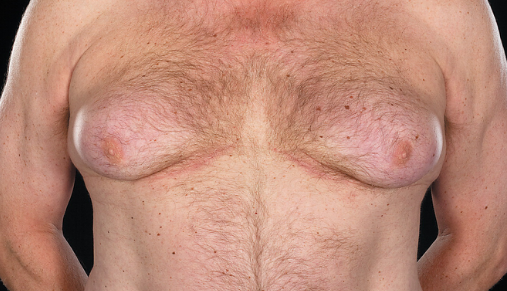 Michalopoulus VN, Keshtgar MR, NEJM, 2012
Manejo de enfermedad ósea en cáncer de próstata
Ácido zoledrónico / denosumab / Radio 221
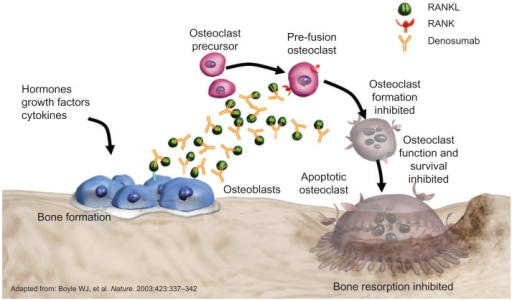 Denosumab and Zoledronic Acid: Indications in Advanced Prostate Cancer
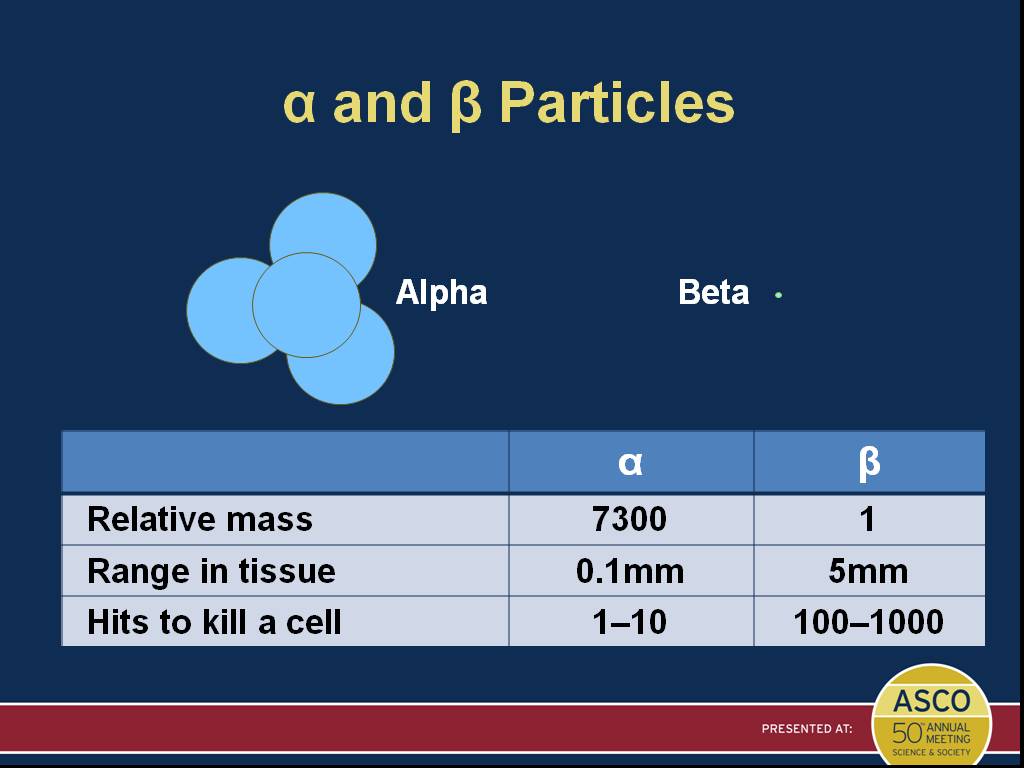 α and β Particles
Presented By Chris Parker at 2014 ASCO Annual Meeting
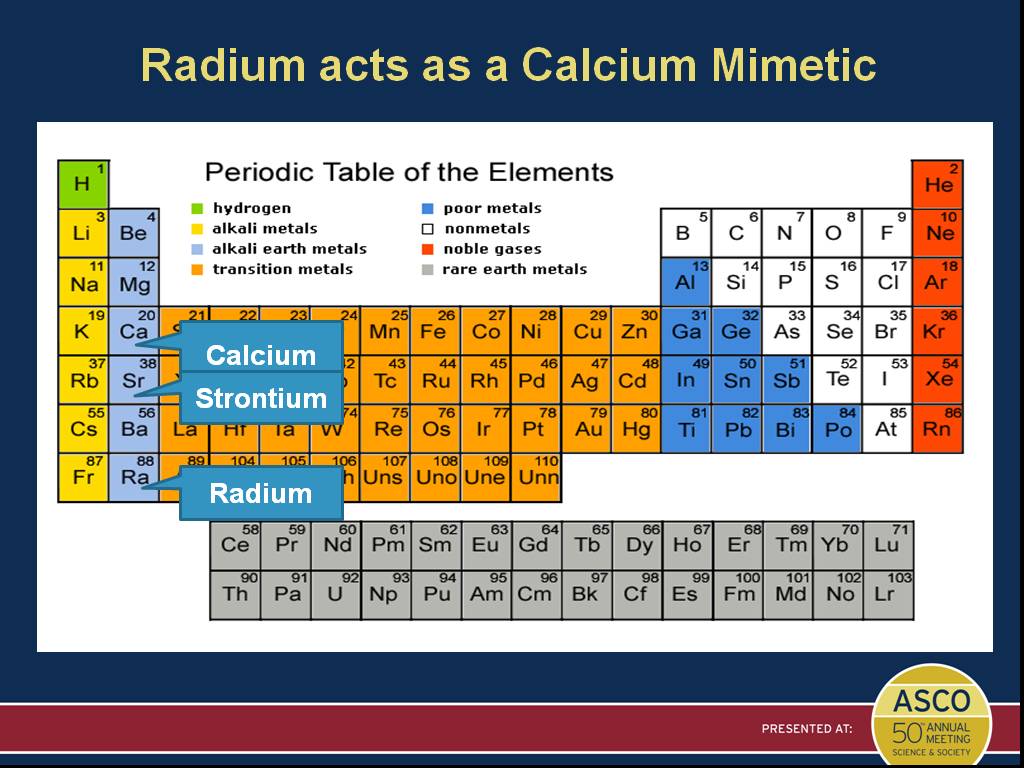 Radium acts as a Calcium Mimetic
Presented By Chris Parker at 2014 ASCO Annual Meeting
QUimioterapia
Docetaxel
Droga contra el cáncer
Veneno de los microtúbulos (inhibe la despolimerización)
Se administra por la vena
Lentamente
Requiere de premedicación para evitar reacciones durante la administración
Esteroides (ie, Dexametasona)
Antihistamínicos H1 (ie, Hidroxicina)
Antihistamínicos H2 (ie, Ranitidina)
Docetaxel
Efectos secundarios más comunes (Generalidades)

1. Disminución de las defensas (neutropenia)
2. Caída del cabello (alopecia)
3. Reacciones de hipersensibilidad
4. Retención de líquidos
5. Toxicidad en la piel
6. Neurotoxicidad
7. Misceláneos
Docetaxel
Tiempo
Ciclo 1
Día 1              8                    15                  *
Ciclo 2
1                   8                   15…
Prednisolona 5 mg vía oral cada 12 horas + Bloqueo androgénico
Cabazitaxel
Droga contra el cáncer
Veneno de los microtúbulos
Se administra por la vena
Lentamente (durante 1 hora)
Requiere de premedicación para evitar reacciones durante la administración
Esteroides (ie, Dexametasona)
Antihistamínicos H1 (ie, Hidroxicina)
Antihistamínicos H2 (ie, Ranitidina)
Cabazitaxel
Efectos secundarios más comunes (Generalidades)

1. Disminución de las defensas (neutropenia)
2. Caída del cabello (alopecia)
3. Diarrea
4. Retención de líquidos
5. Astenia o fatiga
6. Neurotoxicidad
7. Misceláneos
Cabazitaxel (indicaciones)
Carcinoma de próstata refractario a la castración y que ha recibido docetaxel
Carcinoma de células renales
Conceptos generales
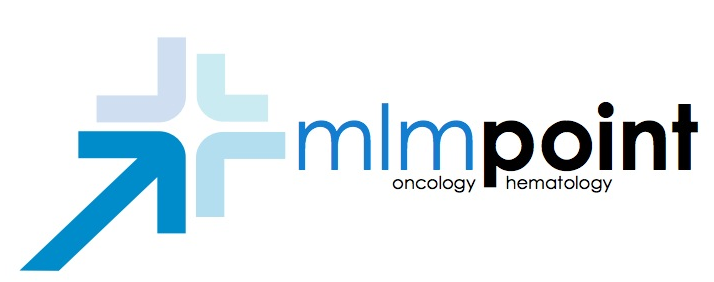 Creado para curso CES 2013
Carcinoma de células renals
Generalidades
1
Constituye el 90-95% de los tumores primarios de riñón
2
Altamente resistente a la quimioterapia citotóxica
3
Puede responder a inmunoterapia como IFN/IL-2 en 5-15%
4
Responde a terapia antiangiogénica
5
Comportamiento clínico variable en enfermedad metastásica
6
Reportes de remisión espontánea en enfermedad metastásica
7
Eritrocitosis es un sindrome paraneoplásico frecuente (3%)
8
Pero la anemia es más común aún, por la hematuria
Page  67
Carcinoma de células renals
Epidemiología
1
En franco incremento
2
Predominio franco hombre : mujer de 2:1
3
Se presenta a cualquier edad
4
Picos de 50 – 70 años
5
Más común en fumadores
6
También común en enfermedad policística adquirida con disfunción renal
7
Existen variantes familiares como el VHL
8
1/3 de pacientes portadores del VHL (Cromosoma 3p21-26) dearrollan RCC
Page  68
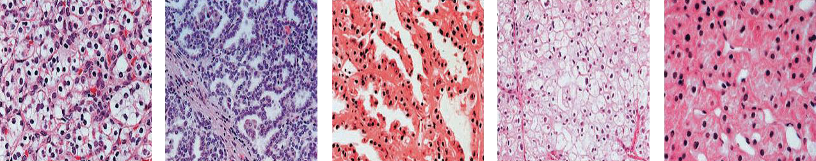 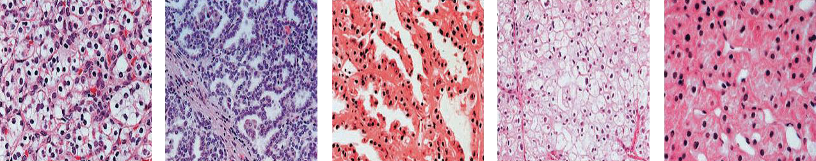 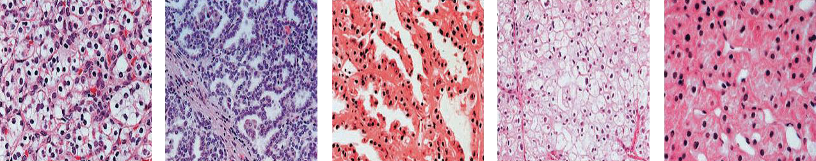 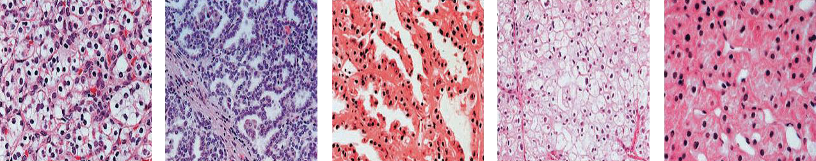 Clear cell
Type
Papillary type 1
Papillary type 2
Chromophobe
75%
5%
10%
5%
Incidence (%)
VHL
Associated mutations
c-Met
FH
BHD
Histologic Classification of Human Renal Epithelial Neoplasms
RCC
VHL=von Hippel-Lindau; FH=fumarate hydratase; BHD=Birt-Hogg-Dubé.
Modified from Linehan WM et al. J Urol. 2003;170:2163-2172.
[Speaker Notes: Common epithelial neoplasms of the kidney can be either familial 
or sporadic
Mutations in the gene for VHL, c-Met, FH, or BHD are common in both the familial and sporadic forms of kidney neoplasms.1,2
Cases of familial neoplasm arise from inherited germline mutations earlier than cases of sporadic neoplasm. 
Familial neoplasm requires only one additional mutation to inactivate the gene while sporadic neoplasm requires multiple subsequent mutations in order to inactivate the gene.1
Clear-cell RCC is the predominant histological type (75%).1,2
There are two types of papillary renal cell cancer: Type II is very aggressive; Type I less so. 
Oncocytoma is no longer considered to be malignant tumor, it is a benign neoplasm.3]
Carcinoma de células renals
Patología
1
Predominio del carcinoma de células claras (60-75%)
2
Carcinoma de células claras se origina en las células tubulares proximales
3
Se asocian a deleción del 3p (donde está el gen VHL)
4
El 80% de los RCC metastásicos son de células claras
5
Los carcinomas papilares son bilaterales con frecuencia
6
Los carcinomas cromófobos tienen un curso indolente con frecuencia
7
Los carcinoma de túbulos colectores medulares son MUY agresivos, raros
8
Los oncocitomas (túbulo colectores corticales) NO son cáncer
Page  70
HIF
HIF
Control of HIF by pVHL
Cul2
Elongin B
Elongin C
a
pVHL
b
O2 present
Ub
Ub
Ub
Proteasome
HIF destroyed
[Speaker Notes: HIF, hypoxia-inducible factor; pVHL, von Hippel-Lindau protein]
Activation of HIF
HIF
Cul2
Elongin B
Elongin C
a
pVHL
b
(O2 absent)
Activation of hypoxia-inducible genes (ie VEGF, PDGFR)
[Speaker Notes: HIF, hypoxia-inducible factor; pVHL, von Hippel-Lindau protein]
Carcinoma de células renales
Presentación Clínica
Clásica (10-20%)
Hematuria
Dolor abdominal
Masa en flanco
Otros síntomas
Fiebre
Pérdida de peso
Varicocele
Cómo se detecta?
La forma de detección más común es hallazgo incidental en imágenes (CT, ecografía o RM)
Esto ha mejorado el pronóstico (por migración de estadío)
Paraneoplásicos
Eritrocitosis
Hipercalcemia
Disfunción hepática no metastásica (sindrome de Stauffer)
Disfibrogenemia adquirida
Page  73
Carcinoma de células renales
Investigación diagnóstica y de extensión
Imágenes básicas
CT de abdomen
Rayos X de tórax
Citoquímico y citología de orina
CT de tórax
Si hay sospecha de metástasis pulmonares
RM
Si hay sospecha de invasión de la vena cava por trombo tumoral
Diagnóstico histológico
Se requiere confirmación histológica
Toda lesión renal sólida debe considerarse tumoral
Si no hay evidencia de metástasis: nefrectomía
Page  74
Carcinoma de células renals
Diagnóstico diferencial de masas renales
1
Quistes
2
Neoplasias benignas (adenoma, angiomiolipoma, oncocitoma)
3
Lesiones inflamatorias (pielonefritis, abscesos)
4
Otros tumores metastásicos
5
Otros tumores malignos del riñón (sarcoma, linfoma, Wim’s)
6
Carcinomas de la pelvis renal (células transicionales)
7
Todos los anteriores son MENOS comunes que los RCC
Page  75
RCC Disease Stages
Stage 1		T1 tumor less than 7cm

Stage 2		T2 tumor greater than 7cm confined 			to kidney

Stage 3		T3 tumor with extracapsular or renal 			vein invasion, or one lymph node

Stage 4		T4 tumor highly locally invasive, or 			metastases, or multiple lymph nodes
RCC Disease Stages
Stage 1		T1 tumor less than 7cm

Stage 2		T2 tumor greater than 7cm confined 			to kidney

Stage 3		T3 tumor with extracapsular or renal 			vein invasion, or one lymph node

Stage 4		T4 tumor highly locally invasive, or 			metastases, or multiple lymph nodes
Supervivencia a 5 años: 90%
Supervivencia a 5 años: 85%
Supervivencia a 5 años: 60%
Supervivencia a 5 años: 10%
1.0
.9
.8
.7
.6
.5
.4
.3
.2
.1
0
MSKCC Risk Factor Model in mRCC
0 risk factors (n=80 patients)
1 or 2 risk factors (n=269 patients)
3, 4, or 5 risk factors (n=88 patients)
Risk factors associated with worse prognosis
KPS <80
Low serum hemoglobin (13 g/dL/11.5 g/dL: M/F) 
High corrected calcium (10 mg/dL)
High lactate dehydrogenase (300 U/L)
No nephrectomy or < 1 yr from Dx to Treatment
Proportion Surviving
4
0
6
2
3
5
6
7
8
9
10
11
15
16
12
13
14
Years from Start of IFN-
Motzer RJ et al. J Clin Oncol. 2002;20:289-296.
[Speaker Notes: The Memorial Sloan-Kettering risk-factor model is predictive of patient
long-term prognosis
This retrospective study was performed on 670 patients with mRCC treated at Memorial Sloan-Kettering Cancer Center.
The subsequent model that was developed, identifies prognostic factors that predicted survival for patients with mRCC.
Risk factors associated with shorter survival (no prior nephrectomy) were:
KPS <80
Low serum hemoglobin (13 g/dL in males,11.5 g/dL in females) 
High corrected calcium (10 mg/dL)
High lactate dehydrogenase (300 U/L)
The model predicts that patient prognosis declines as the number of risk factors increases.]
Treatment by Stage
Stage 1, 2, 3:  
 Nephrectomy
Investigational Question:  Adjuvant Therapy?  
NO role for targeted agents in this setting outside of a clinical trial.  

Stage 4: 
Cytoreductive nephrectomy for patients with performance status 0 or 1, and resectable primary.  
Avoid doing nephrectomy on patients with high disease burden. 
Systemic therapy as per guidelines.
Tratamiento de CCR por Estadios
Estadio
Tratamiento
Estadios I y II
Nefrectomía radical o parcial 
con o sin linfadenctomía regional.
Nefrectomía radical
Linfadenectomía regional terapéutica
Tto. Ayuvante ??. (alto riesgo)
Estadio III
Nefrectomía citorreductiva 
Resección de metástasis
Radioterapia paliativa ??
Tratamientos sistémicos: inmunoterapia, quimioterapia ?,
Antiangiogénicos
Estadio IV
[Speaker Notes: Treatment strategies

This table outlines the standard treatment for RCC at different stages.
Surgical resection of the tumour is the primary treatment for localised RCC. This is achieved by radical nephrectomy, which involves the complete removal of Gerota’s fascia and its contents, including the kidney and the adrenal gland.
Regional lymphadenectomy is often performed at the time of radical nephrectomy, although its role in prolonged survival has not been demonstrated.[1]
In patients with metastatic disease, palliative nephrectomy and resection of metastases are often performed, although prolongation of survival seems to occur only in patients with solitary metastases. 
Metastatic RCC is largely a chemotherapy-resistant tumour, with modest response rates and no clearly demonstrated survival benefit.
Hormonal therapy is also ineffective; a review by Kjaer concluded that RCC is neither hormone dependant nor hormone responsive.[2]
Best results have been obtained with immunotherapy, which has demonstrated reproducible complete and durable tumour responses in a significant minority of patients.

1. Cancer: Principles and practice of oncology (5th edition). Devita VT, Hellman S, Rosenberg SA (eds); Lippincott-Raven Publishers: 1997.
2. Kjaer M. The role of medroxyprogesterone acetate (MPA) in the treatment of renal adenocarcinoma. Cancer Treat Rev 1988; 15: 195.]
Systemic Therapy for Clear Cell RCC
*MSKCC risk status.
Derived from Atkins. ASCO 2006 Plenary session; Figlin. Clin Adv Hematol Oncol. 2007;5:35; Escudier. Drugs. 2007;67:1257; Cho. Clin Cancer Res. 2007;13:761s; Atkins. Clin Cancer Res. 2005;11:3714.
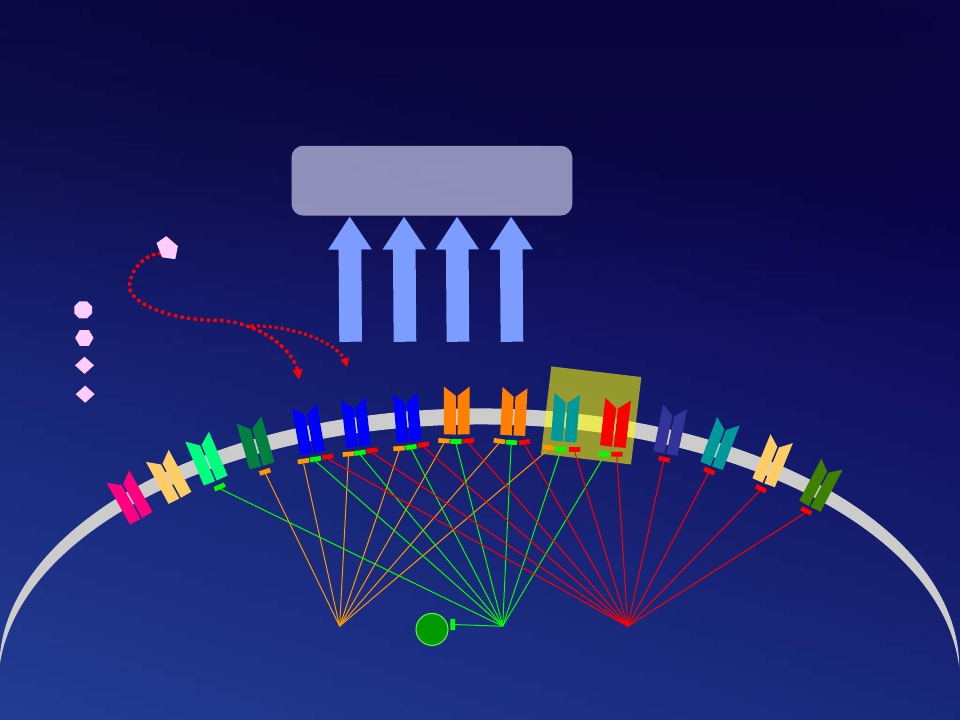 Overview of targeted agents in mRCC1–5





				Anti-angiogenesis
			Bevacizumab


		VEGF-A




VEGF-B
VEGF-C
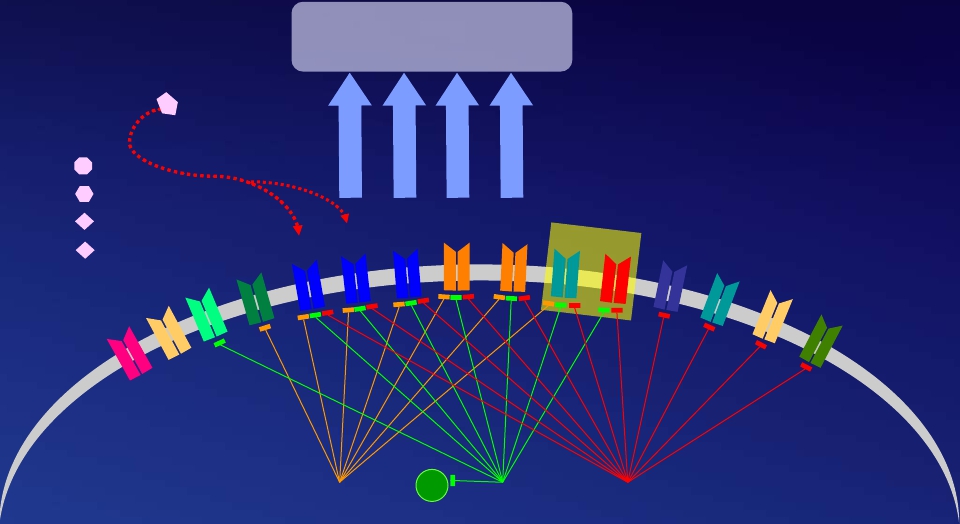 PDGFR-α
VEGFR-3
VEGF-D

VEGF-E
PDGFR-ß  c-Kit
VEGFR-2
VEGFR-1
Flt-3
Raf
Pazopanib
Sorafenib
Sunitinib
Preclinical in vitro data need to be validated in a clinical setting

References are in slide notes
5
Sunitinib vs IFN-α as First-line Treatment for Metastatic RCC: Study Design
Eligibility Criteria 
Clear cell histology
No prior systemic treatment
Measurable disease
ECOG PS 0 or 1
Adequate organ function
Sunitinib
50 mg orally once daily 
on 4/2 schedule
(n=375)
(N=750)
RANDOM
I
Z
A
T
I
ON
IFN-α 
9 MU SC 3 times weekly
(n=375)
Primary end point: PFS
Secondary end points: ORR, OS, patient-reported outcomes, safety
Objectives
To update efficacy results
Trial results reported based on second interim analysis with data cutoff of Nov 2005
Median PFS: 11 mo vs 5 mo
Hazard ratio (HR) 0.415 in favor of sunitinib
Data cutoff of Feb 2007 available for reporting
To identify baseline patient characteristics predictive for PFS on sunitinib therapy
IFN = interferon; ECOG PS = European Cooperative Oncology Group performance status; SC = subcutaneous;PFS = progression-free survival; ORR = objective response rate; OS = overall survival.
Motzer RJ et al. ASCO 2007. Abstract 5024.
[Speaker Notes: Patients were ineligible if they had brain metastases, uncontrolled hypertension, or clinically significant cardiovascular events or disease during the preceding 12 months. All patients gave written informed consent.

Randomization was stratified according to baseline levels of lactate dehydrogenase (>1.5 vs. ≤1.5 times the upper limit of the normal range), ECOG performance status (0 vs. 1), and previous nephrectomy (yes vs. no). Patients were randomly assigned in a 1:1 ratio to receive either sunitinib or interferon alfa. Random permuted blocks of four were used to attain balance within strata.]
Phase 3 Trial of Sunitinib vs IFN-α in Patients With Metastatic RCC
SunitinibMedian: 11.0 mo(95% CI 10.7-13.4)
IFN-αMedian: 5.1 mo(95% CI 3.9-5.6)
PFS Probability
HR = 0.538(95% CI 0.439-0.658)P < .000001
Months
Motzer RJ et al. ASCO 2007. Abstract 5024.